Odběr synoviální tekutiny
IVA  2015/1600/11

Řešitelé:	Gabriela Sadílková 
							MVDr. Kristína Řeháková, Ph.D.
Odběr synoviální tekutiny
INDIKACE
bolestivost kloubu
otok/fluktuace v oblasti kloubu
diagnostika onemocnění kloubů (degenerativní osteoartritida, septická osteoartritida, imunitně zprostředkované artropatie)
Odběr synoviální tekutiny
INDIKACE
systémové onemocnění spojené s celkovou slabostí/horečkou
FUO
neoplazie
Odběr synoviální tekutiny
KONTRAINDIKACE
koagulopatie
těžká trombocytopenie
Odběr synoviální tekutiny
PŘÍPRAVA PACIENTA
sedace
částečná flexe kloubu
aseptická příprava místa odběru (oholení a dezinfekce)
pacient v laterální poloze
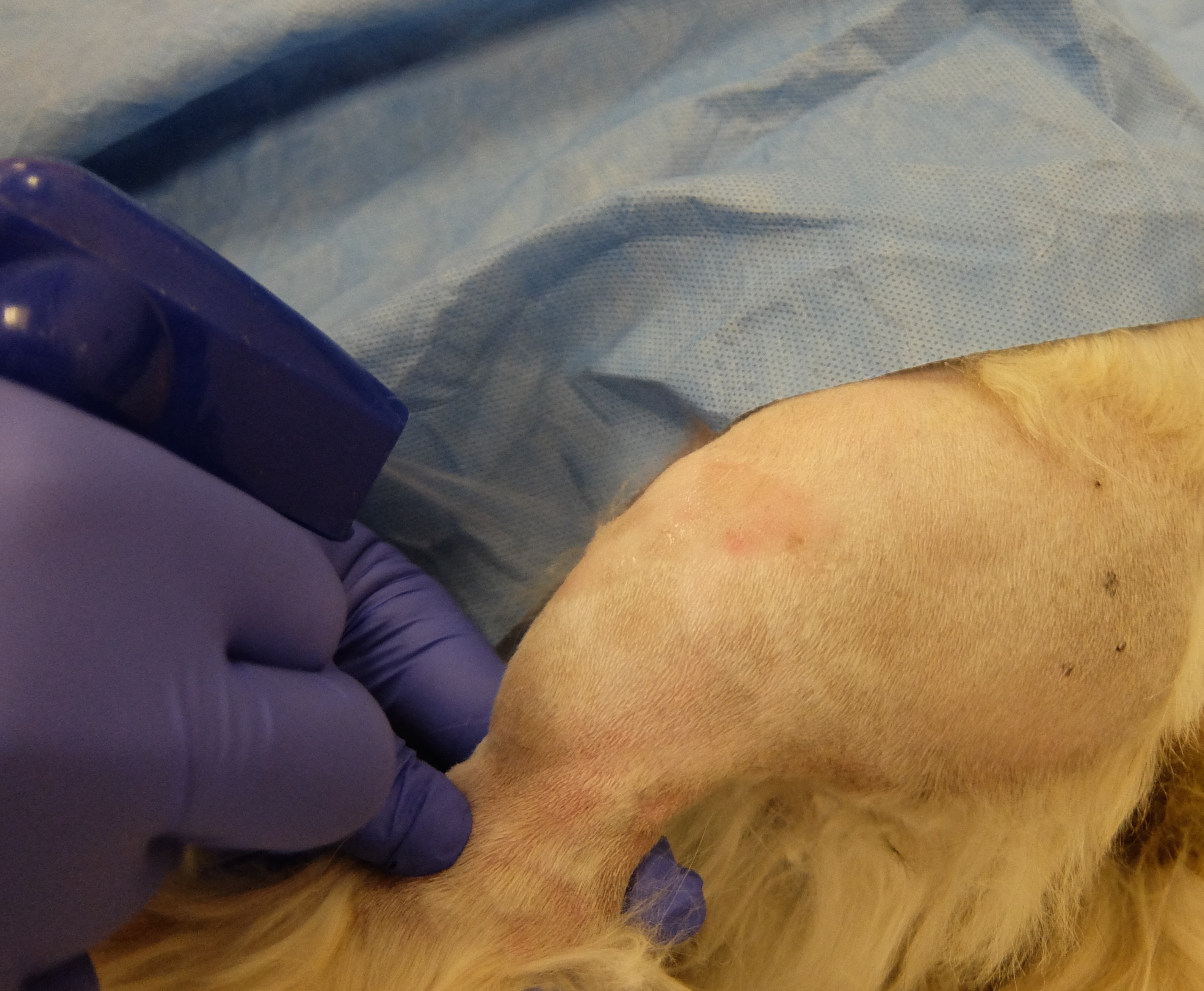 příprava pole - oholení, dezinfekce (kolenní kloub)
Odběr synoviální tekutiny
SPOTŘEBNÍ MATERIÁL
jehla 22 G (černá)/spinální jehla
5 ml stříkačka
sterilní rukavice
podložní skla
Odběr synoviální tekutiny
TECHNIKA ODBĚRU
palpace a ohodnocení stupně naplnění kloubu
punkce kloubu
aspirace 0,1 - 0,5 ml (dle velikosti pacienta)
vytlačení obsahu jehly a stříkačky na podložní sklíčko - fyziologicky jantarově žlutá, čirá, viskózní (táhnoucí se) tekutina
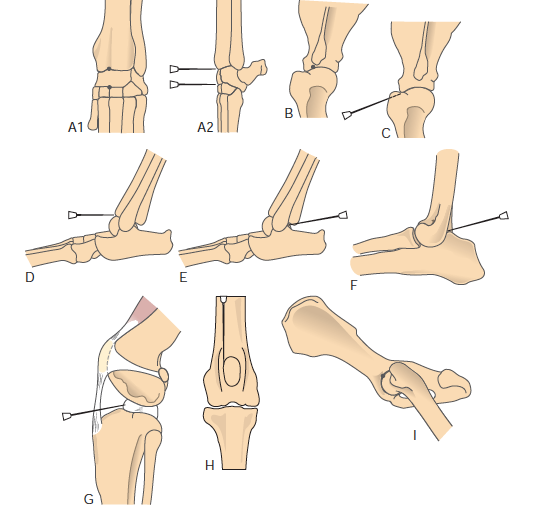 karpální kloub
ramenní kloub
Odběr synoviální tekutiny
hlezenní kloub
loketní kloub
kolenní kloub
kyčelní kloub
spustit video
Odběr synoviální tekutiny
KOMPLIKACE
iatrogenní infekce
krvácení
Odběr synoviální tekutiny
LITERATURA

FOSSUM, Theresa Welch. Small animal surgery. 4th ed. St. Louis, Missouri: Elsevier, c2013, xx, 1619 s. ISBN 9780323100793.

COWELL, Rick L, Ronald D TYLER a James H MEINKOTH. Diagnostic cytology and hematology of the dog and cat. 2nd ed. St. Louis, Mo.: Mosby, c1999, xii, 338 p. ISBN 081510362x.